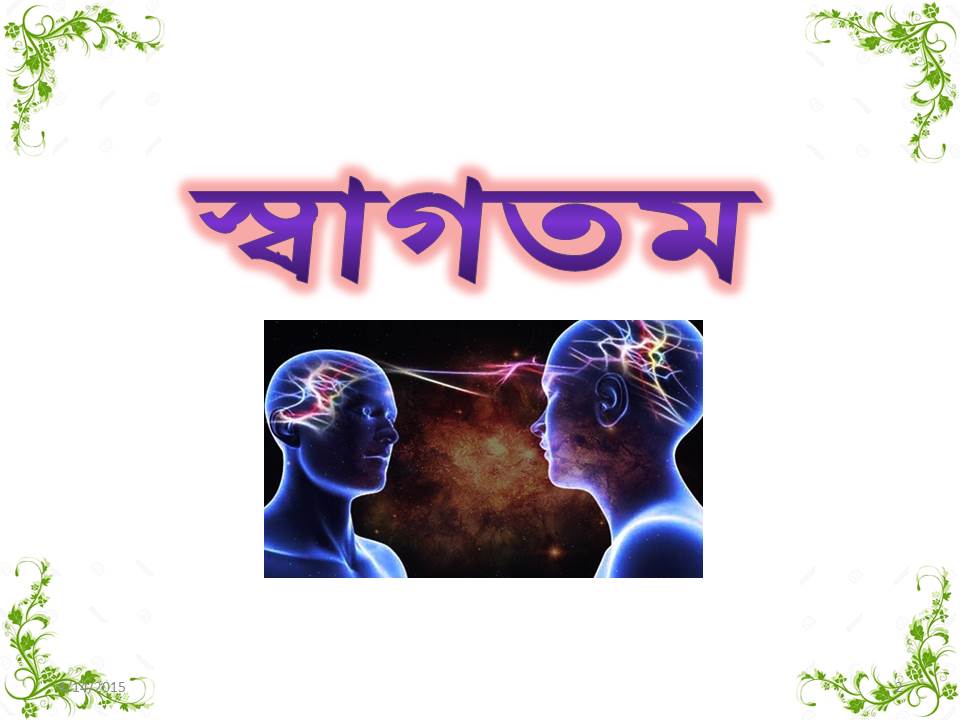 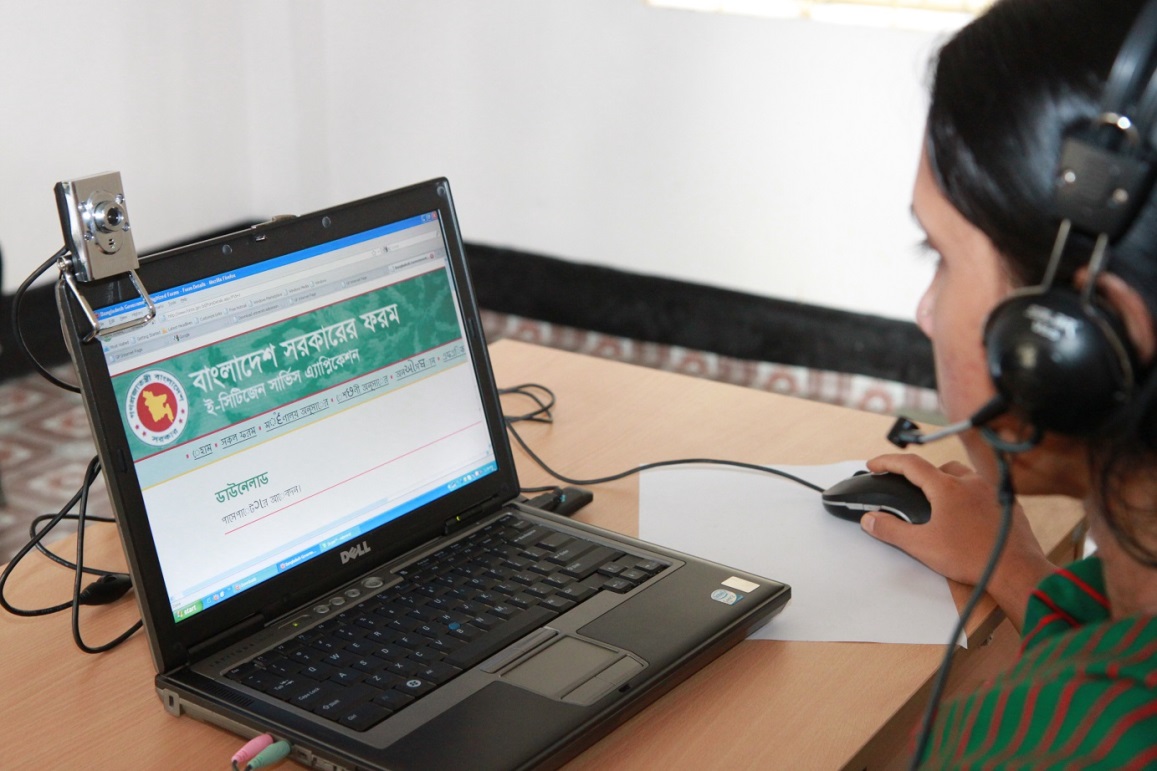 1/4/2020
1
পাঠ পরিচিতি

তথ্য ও যোগাযোগ প্রযুক্তি
শ্রেণি: অষ্টম 
অধ্যায়: প্রথম
পাঠ: ৬
শিক্ষক পরিচিতি





মোঃ গোলাম ফারুক
আই সি টি শিক্ষক
ভবানীপুর মাধ্যমিক বিদ্যালয়
হরিণাকুণ্ডু,ঝিনাইদহ।
মোবাইল-০১৯১৬-৫১১৬৯৭
E-mail: golamfaruk2021@gmail.com
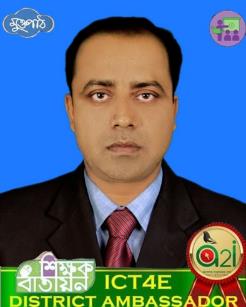 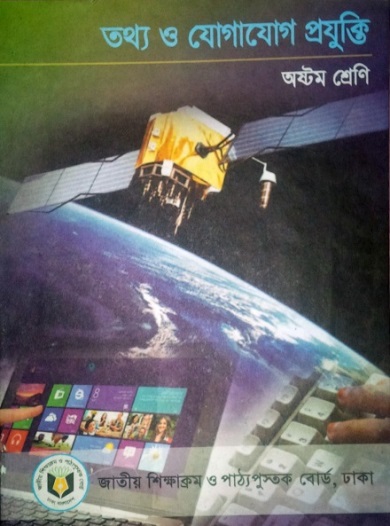 1/4/2020
2
আজকের আলোচ্য বিষয়…
চিকিৎসায় আইসিটি
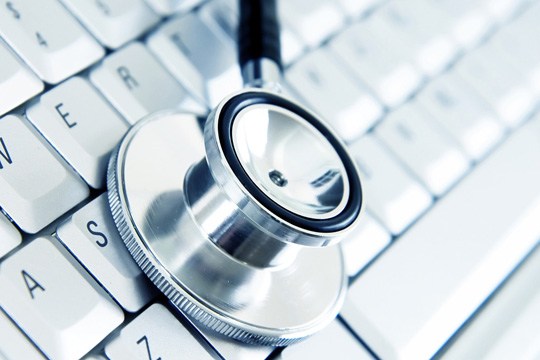 শিখনফল
এই পাঠ শেষে শিক্ষার্থীরা…
১। রোগ নির্ণয়ে আইসিটির ভূমিকা বর্ণনা করতে পারবে; 
২। টেলিমেডিসিন সম্পর্কে বর্ণনা করতে পারবে;
৩। রোগ প্রতিরোধ পরিকল্পনায় আইসিটির ভূমিকা বিশ্লেষণ করতে পারবে;
৪। চিকিৎসায় উল্লেখযোগ্য আইসিটি উপকরণ চিহ্নিত করতে পারবে।
1/4/2020
4
রোগ নির্ণয় পদ্ধতির একাল-সেকাল
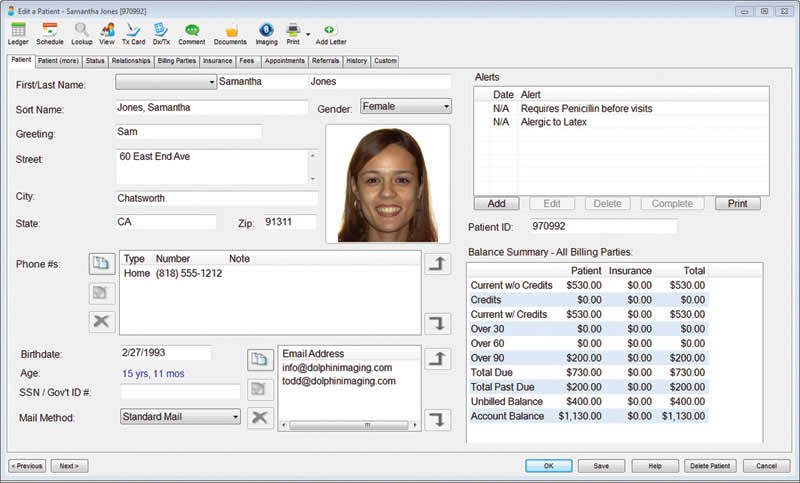 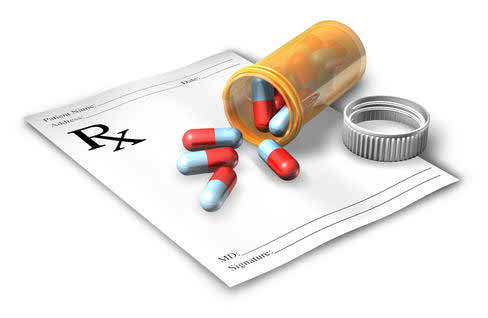 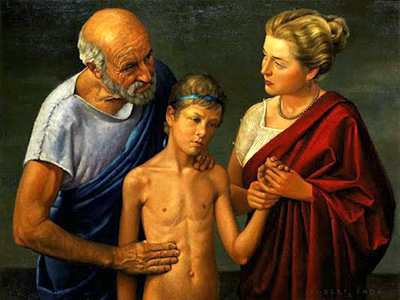 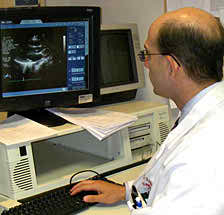 যেন সঠিক চিকিৎসা হয়
রোগীর ডাটাবেজ ভবিষ্যতের জন্য সংরক্ষণ
টেলিমেডিসিন
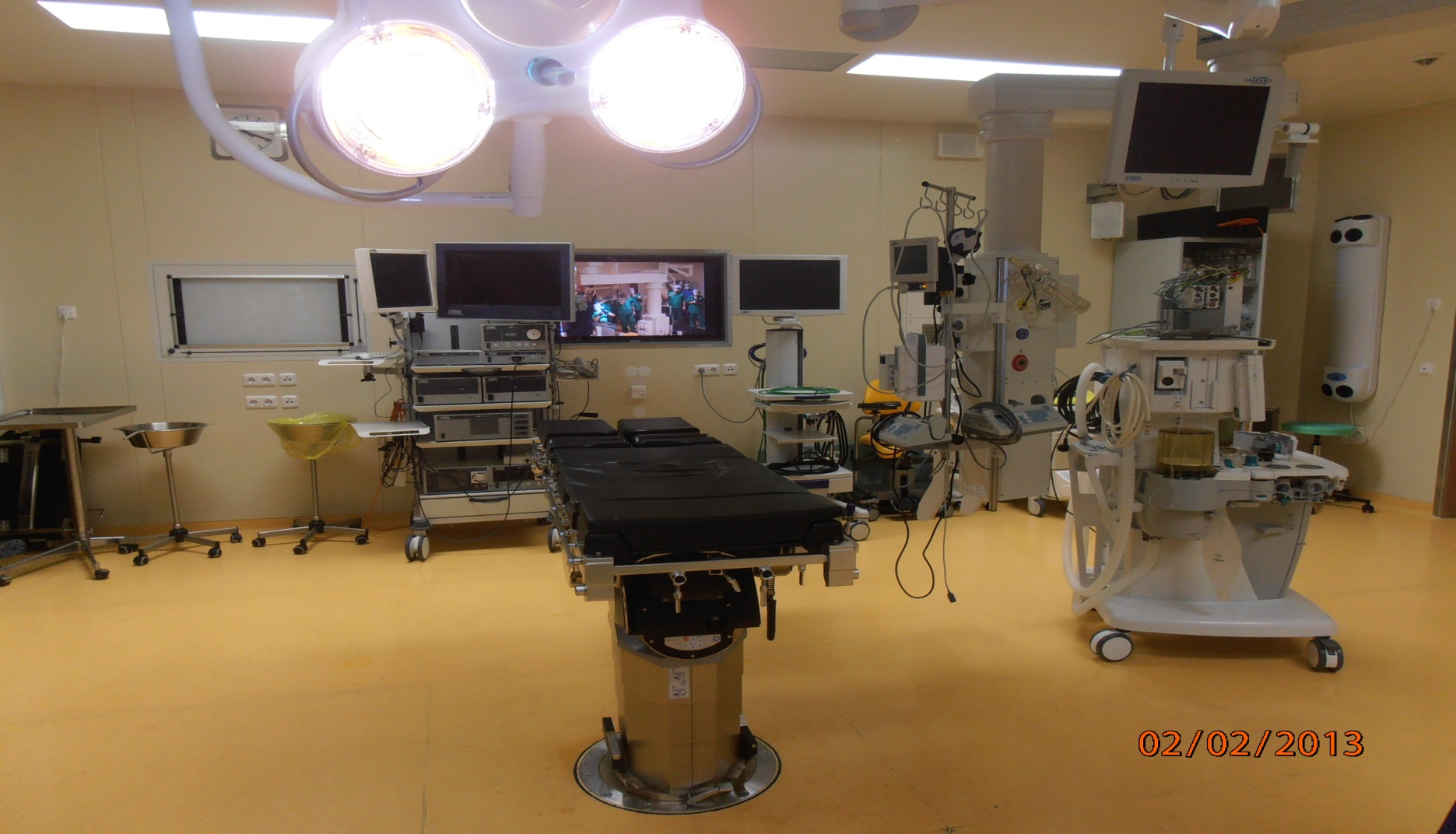 টেলিমেডিসিন সম্পর্কিত একটি ভিডিও দেখি
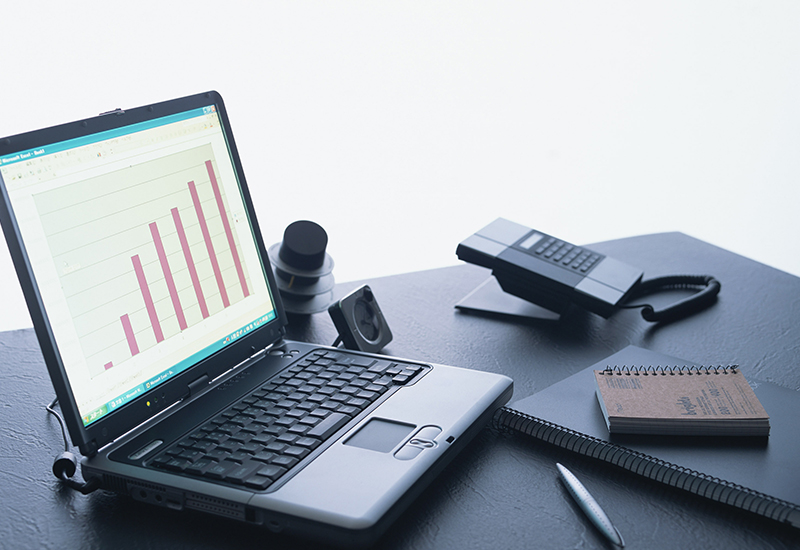 রোগ প্রতিরোধ
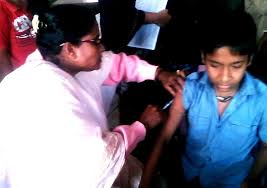 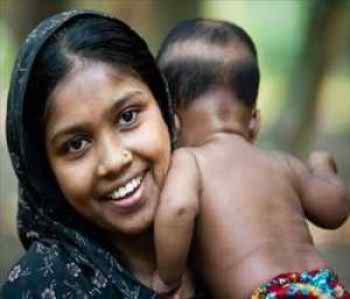 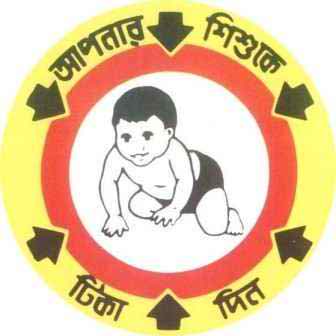 পুরো দেশে এই কার্যক্রম একসাথে চালানো কীভাবে সম্ভব হয়েছে!
পরিকল্পিতভাবে আইসিটি ব্যবহার করে
এর ফলে দেশে শিশু মৃত্যুর হার কমে গেছে
শিশুরা টিকা নিচ্ছে
সরকারি কর্মকান্ড
জোড়ায় কাজ
প্রথমে শিক্ষার্থীরা জোড়ায় বসবে
তুমি বা তোমার পরিবারের সদস্যরা আইসিটি উপকরনের মাধ্যমে কীভাবে রোগ নির্ণয় করেছ?
কীভাবে টেলিমেডিসিন সেবা প্রদান করা হয়?
বিভিন্ন আধুনিক যন্ত্রপাতির মাধ্যমে রোগ নির্ণয় করা হয়।
অনলাইন, ভিডিও চ্যাটিং, টেলিফোন, মোবাইল ইত্যাদির মাধ্যমে টেলিমেডিসিন সেবা প্রদান করা হয়।
সম্ভাব্য উত্তর
দলগত কাজ
প্রথমে শিক্ষার্থীরা দলে বিভক্ত হবে
চিকিৎসায় উল্লেখযোগ্য আবিষ্কারসমূহ উল্লেখ কর।
ভবিষ্যতে চিকিৎসা কীভাবে হবে বলে তোমার মনে হয়?
জিনোম, অত্যাধুনিক শারিরীক অবস্থা নির্ণয়ের জন্য বিভিন্ন প্রোগ্রাম ও যন্ত্রপাতি।
দূর থেকে চিকিৎসা সেবা ও অপারেশন করা হবে।
সম্ভাব্য উত্তর
মূল্যায়ন
১। রোগ নির্ণয়ের আধুনিক পদ্ধতি হলো-
(ক) রোগীর শরীরের অবস্থা দেখে
(খ) ডাক্তার রোগী দেখে
(গ) যন্ত্রপাতির মাধ্যমে
(ঘ) কোন ঔষধ সেবন করিয়ে
উত্তর ভুল হয়েছে
উত্তর ভুল হয়েছে
উত্তর সঠিক হয়েছে
উত্তর ভুল হয়েছে
প্রশ্নোত্তর পর্ব
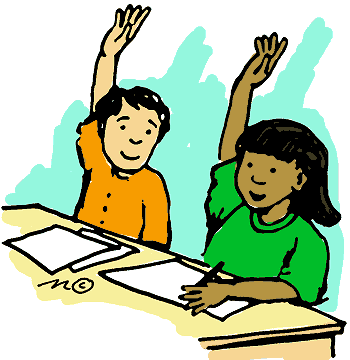 তোমাদের কোন প্রশ্ন থাকলে বলতে পারো
বাড়ির কাজ
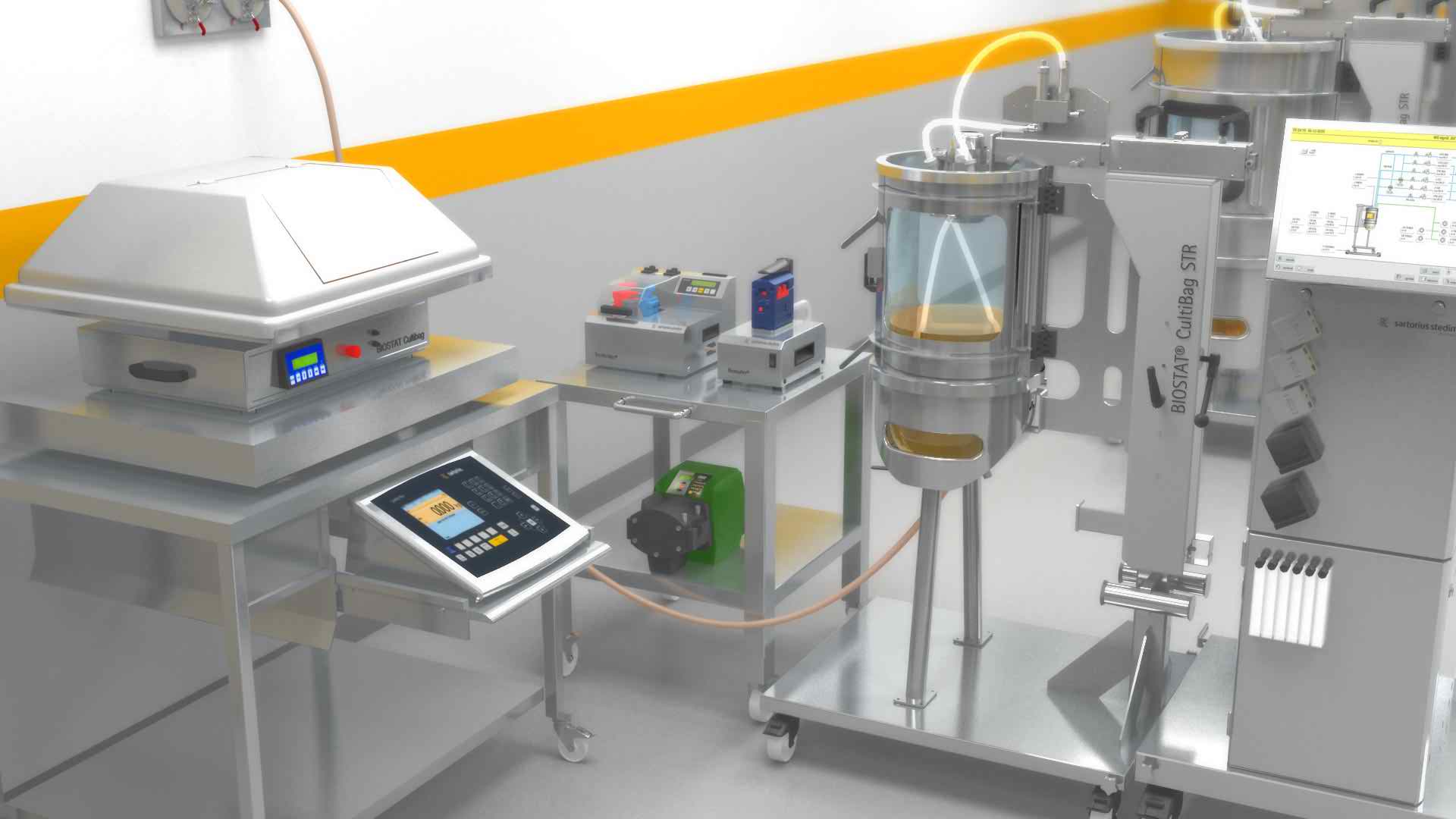 চিকিৎসায় আইসিটির সফল ব্যবহার বর্ণনা কর।
ধন্যবাদ
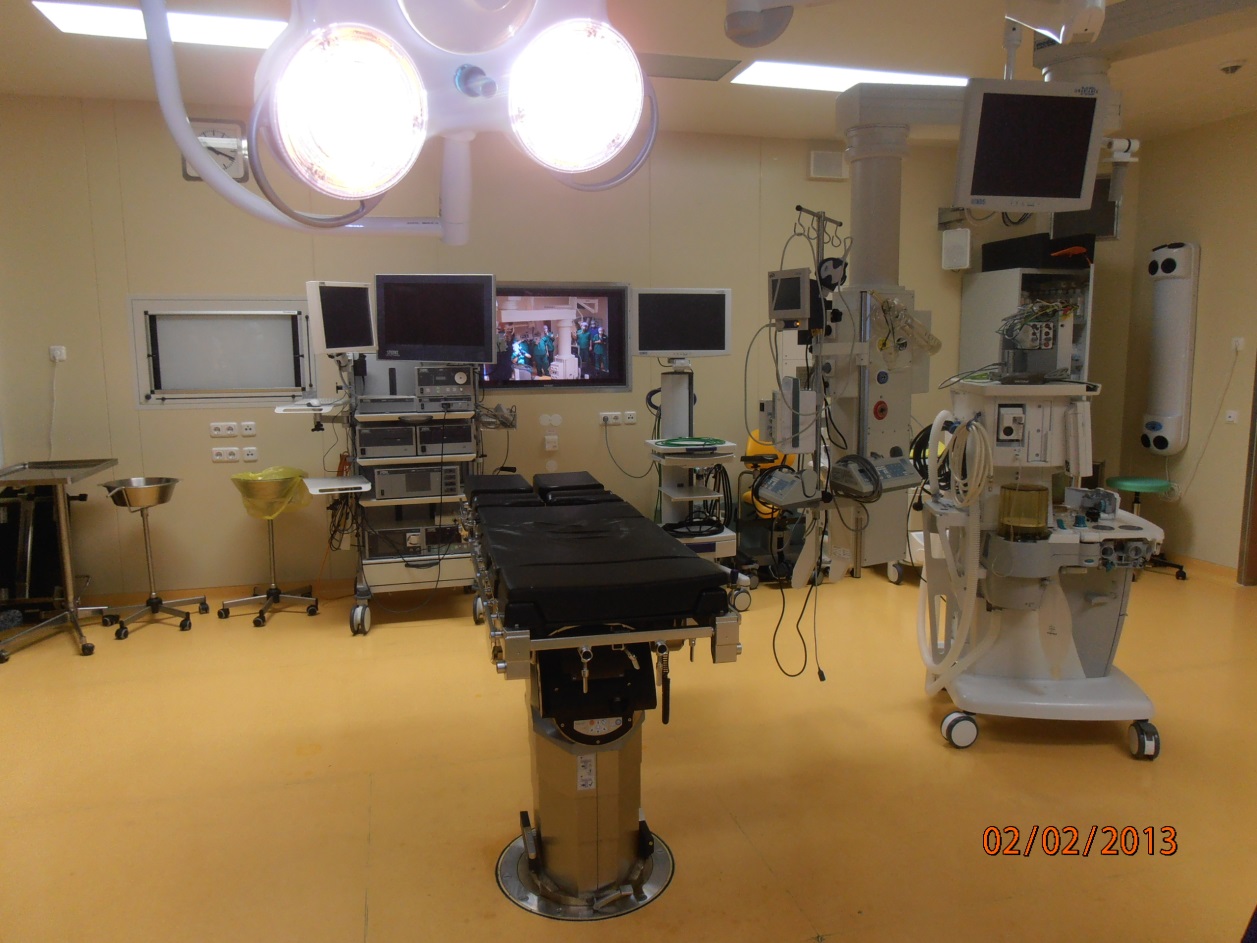